- ARL Position Description Bank -
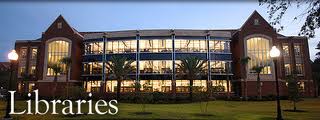 May 2012
Agenda
Welcome & Introductions
Review
Concept
Metadata
Functionality
Mock-Up
Overall Goal
another interactive discussion covering:
user needs
system specifications and functionality
Brian W. Keith
Associate Dean, Administrative Services and Faculty Affairs
Project Team
Bonnie J. Smith
Assistant Program Director, Human Resources
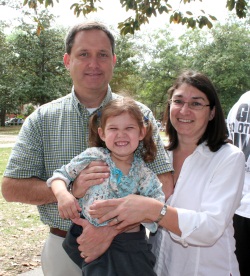 Laurie N. Taylor
Digital Humanities Librarian
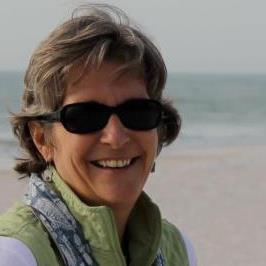 Mark V. Sullivan
Head, Digital Development and Web Services
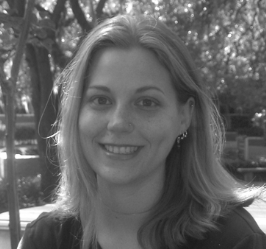 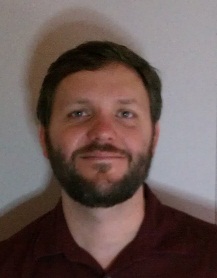 Introductions
Participant Introductions
Review Design Elements
Web application 

A simple, intuitive, easy to use interface

Metadata submitted and maintained by institution
 	combination of externally viewable and for institution’s   	eyes only 

Keyword searchable

Ability to customize and brand at the institutional level
Review Design Elements
Secure digital preservation

Documents uploaded and updated by institutions 
Files could be text, PDF, or Word documents
PDs and/or vacancy announcements and/or activity/assignment reports
Review Design Elements
Metadata and documents should not include:

Home address or telephone number
Social security number
Date of birth
Driver's license or identification number, alien registration number, passport number, etc.
Bank account, or credit or debit card information
(Minimal) Required Metadata 
Externally Viewable – Used for Searching
1	Working title (what if no working title?)
2	% FTE (?)
FLSA status
3	Position type (select one)
Professional librarian
Other professional
Support or paraprofessional (exempt only)
Hourly and overtime eligible (non-exempt)
4	Appointment type
Regular
Tenure Accruing or Permanent Status Eligible (?)
Temporary
Internship
Residency/Fellowship
(Minimal) Required Metadata 
Externally Viewable – Used for Searching
5	Library type
Law Library
Medical Library
All Other
	Dates (system generated not inputted) 
6	Functional Area
Metadata – Externally Viewable
Metadata – Externally Viewable
Metadata – Externally Viewable
Optional Metadata
Institution’s Eyes Only
Pre-Programmed

Employee name
Supervisor name
Reports to (alpha numeric field)
Rank/classification
Hire date
Termination date
Position number
Department/branch/unit
Review cycle (next date for review)
Notes

10 customizable alpha/numeric fields
Functionality
Features

Ability to upload other, institution-level files
Archives and access to previous versions of documents for a position
System will track submission and modification dates, and user information
Forwarding option
Support for the establishment of review schedules
Ability to flag vacant positions
Functionality
Features

Run reports for all, external only and internal only positions
Institutional contact information will be incorporated
Ability to search by institutional characteristics: 
region (ARL) and 
public v. private
Discussion
What else – what are we missing or should we think about?
Mock-Up
Add New Position - 1
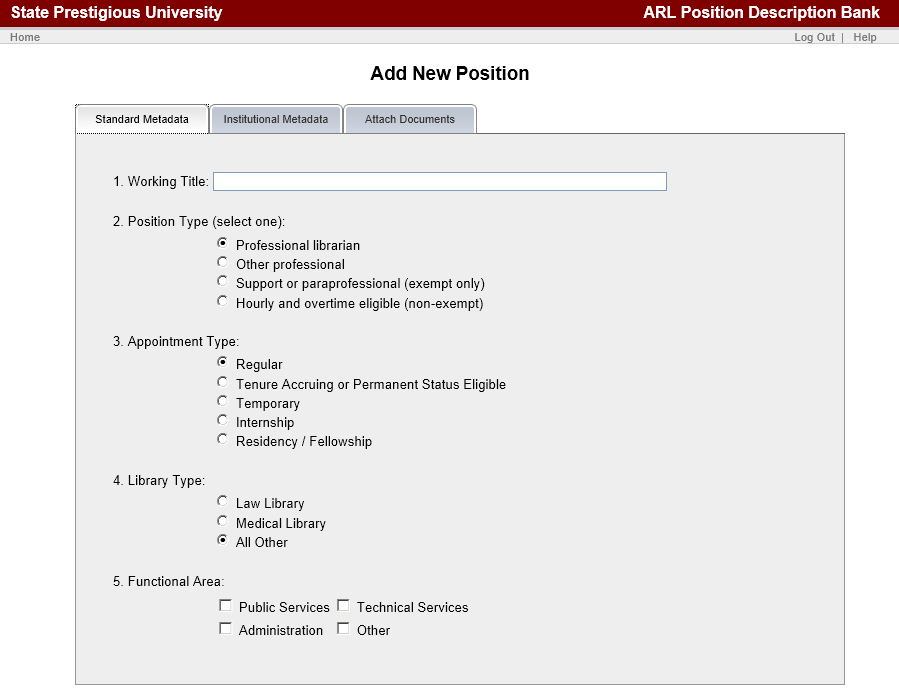 Add New Position - 2
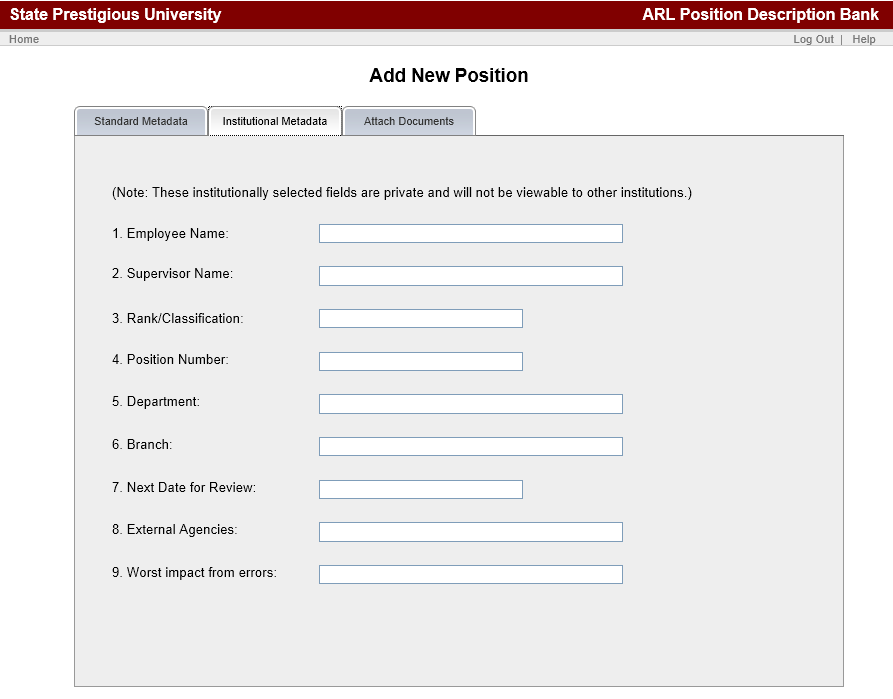 Add New Position - 3
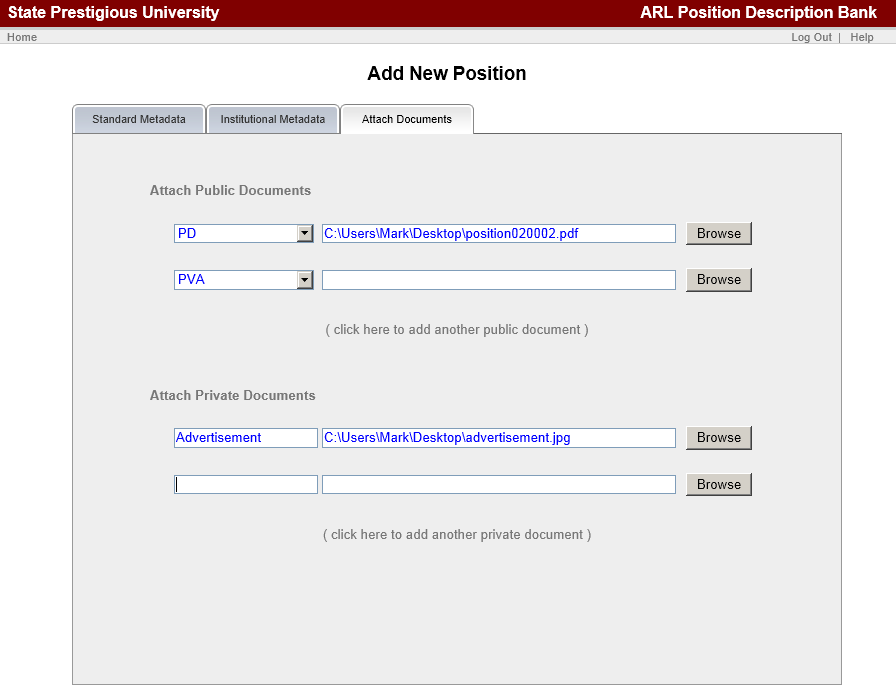 Single Record View
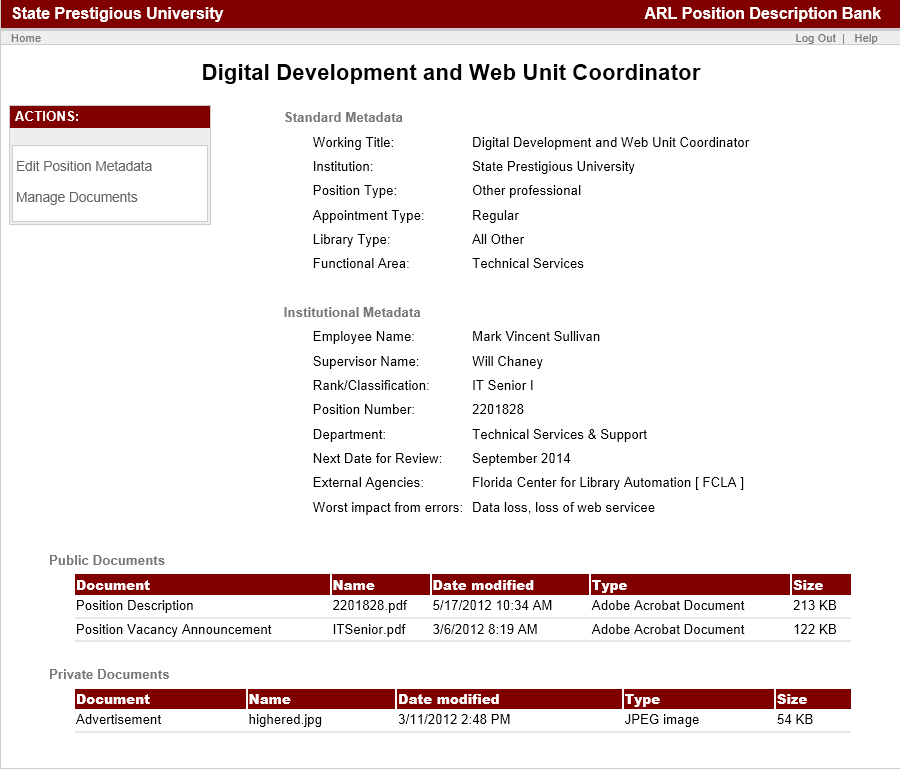 Basic Search
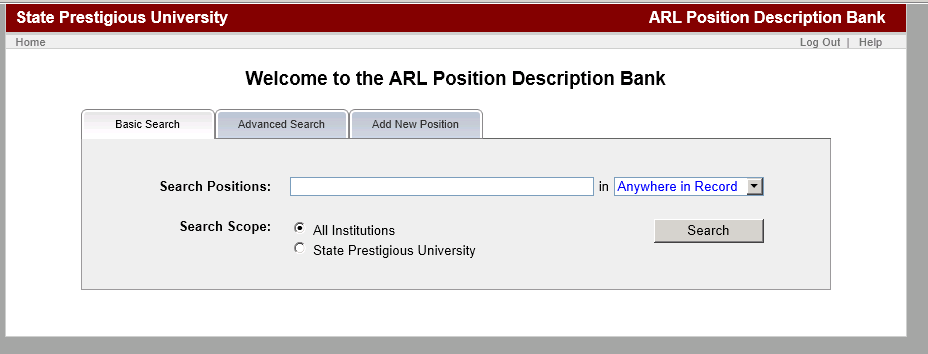 Advanced Search - Global
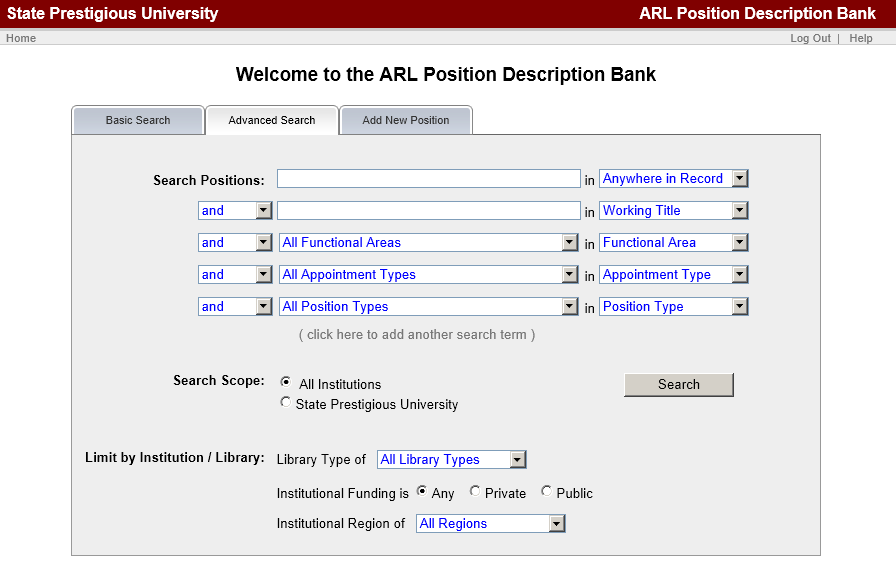 Advanced Search - Institution
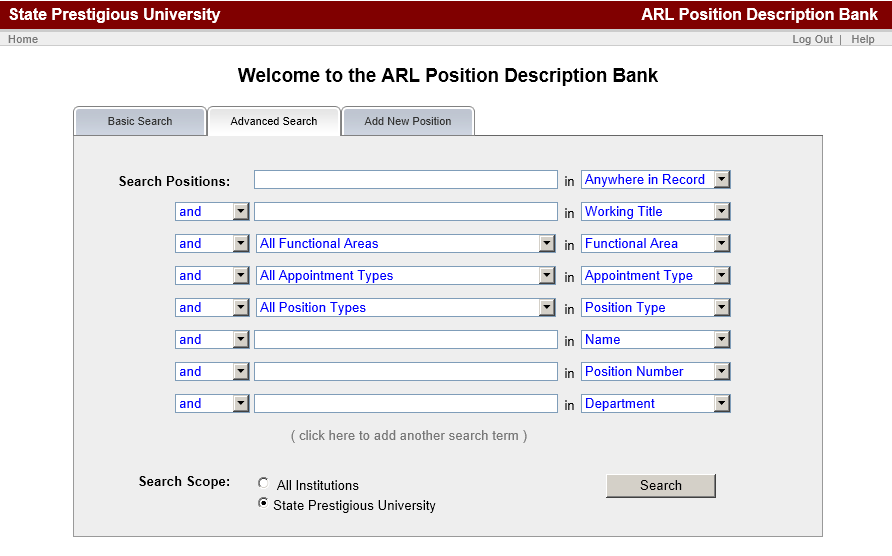 Search Results - Layout
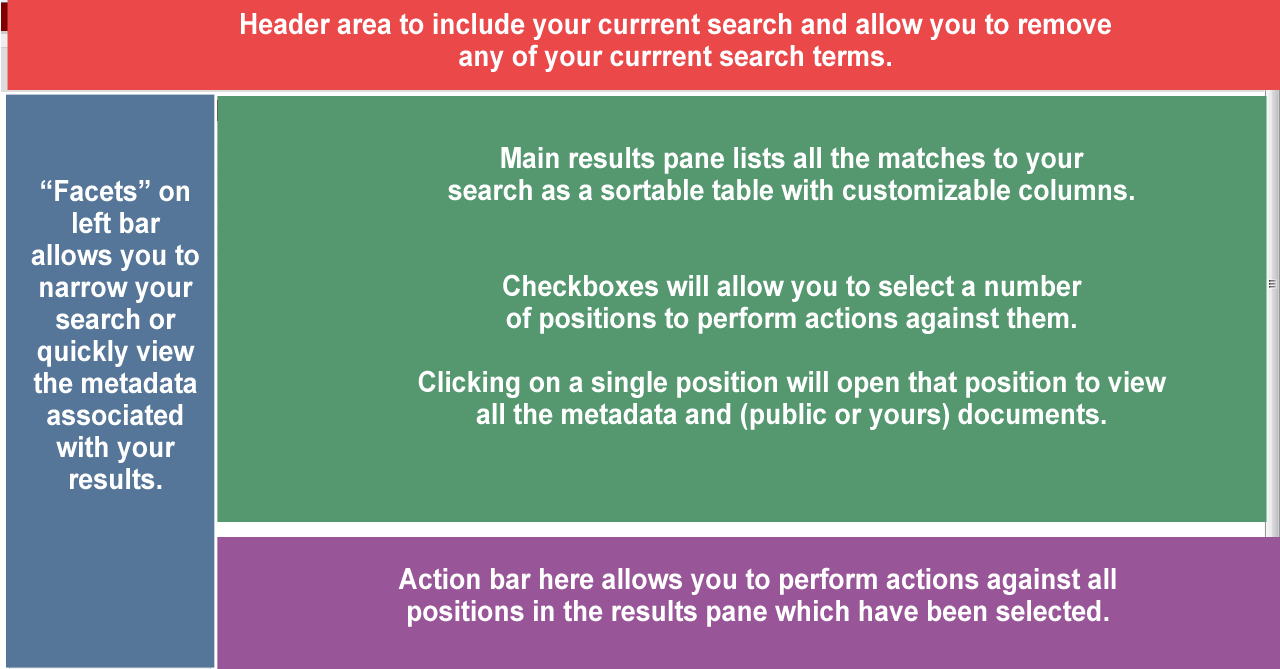 Search Results
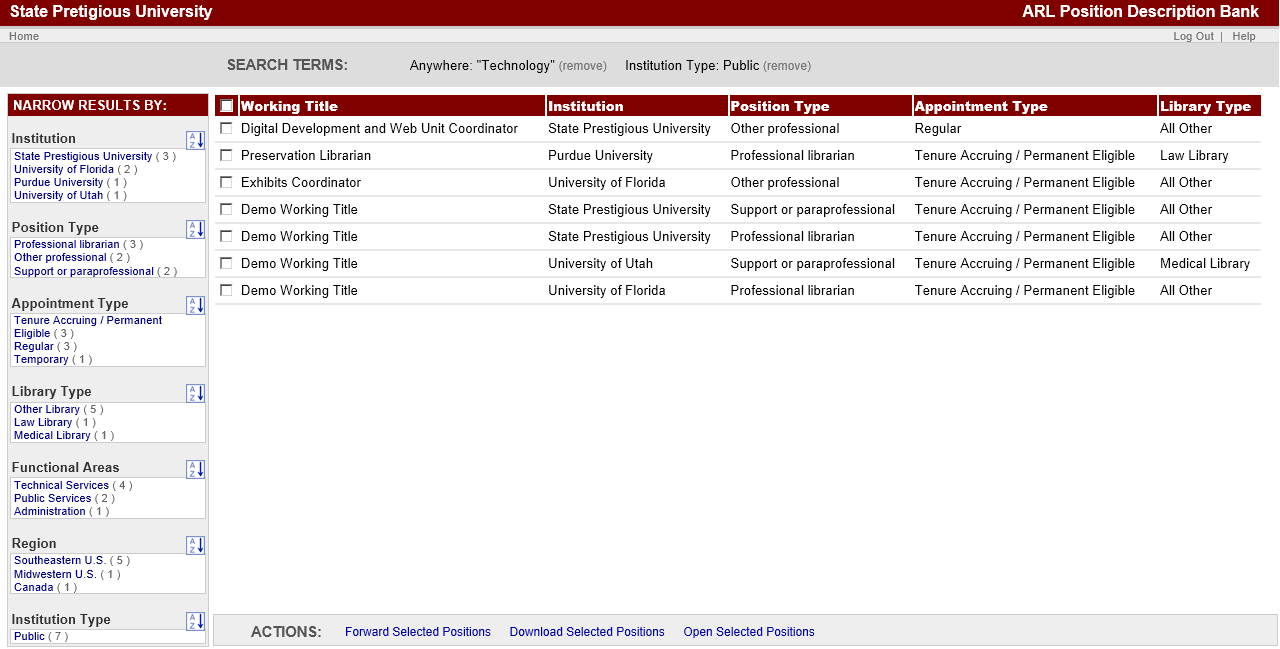 - ARL Position Description Bank -
Questions?
Anything Else?
- ARL Position Description Bank - 

Thank you
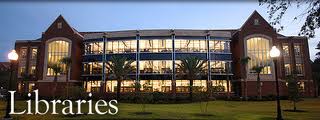 - Contact Information - 
Bonnie Smith
Email:  ARLPDBank@uflib.ufl.edu
Phone: 352-273-2603